Стекло и его разновидности
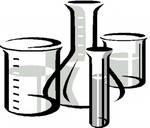 Стекло 
— вещество и материал, один из самых древних и, благодаря разнообразию своих свойств, — универсальный в практике человека.
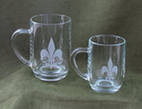 Физико-химически — неорганическое вещество, твёрдое тело, структурно — аморфно, изотропно; все виды стёкол при формировании преобразуются в агрегатном состоянии — от чрезвычайной вязкости жидкого до так называемого стеклообразного — в процессе остывания со скоростью, достаточной для предотвращения кристаллизации расплавов, получаемых плавлением сырья (шихты) . Температура варки стёкол, от 300 до 2500 °C, определяется компонентами этих стеклообразующих расплавов
Разновидности стекла
Содово-известковое стекло 
 (1Na2O : 1CaO : 6SiO2)
Калийно-известковое стекло (1K2O : 1CaO : 6SiO2)
Калийно-свинцовое стекло 
(1K2O : 1PbO : 6SiO2)
Кальциево-натриевое стекло
«Содовое стекло» можно с лёгкостью плавить, оно мягкое и потому легко поддаётся обработке, а кроме того, чистое и светлое.
Калиево-кальциевое стекло
«Поташное стекло», в отличие от калиевого, более тугоплавкое, твёрдое и не такое пластичное и способное к формовке, но обладает сильным блеском. Оттого что раньше его получали непосредственно из золы, в которой много железа, стекло было зеленоватого цвета, и в XVI веке для его обесцвечивания начали применять перекись марганца. А так как именно лес давал сырьё для изготовления этого стекла, его называли ещё лесным стеклом. На килограмм поташа шла тонна древесины.
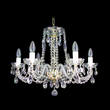 Свинцовое стекло
Свинцовое стекло (или «хрусталь»), получается заменой окиси кальция окисью свинца. Оно довольно мягкое и плавкое, но весьма тяжёлое, отличается сильным блеском и высоким коэффициентом светопреломления, разлагая световые лучи на все цвета радуги и вызывая игру света.
Боросиликатное стекло
Включение оксида бора вместо щелочных составляющих шихты придаёт этому стеклу свойства тугоплавкости, стойкости к резким температурным скачкам и агрессивным средам. Изменение состава и ряд технологических особенностей, в свою очередь, сказывается на себестоимости — оно дороже обычного силикатного.
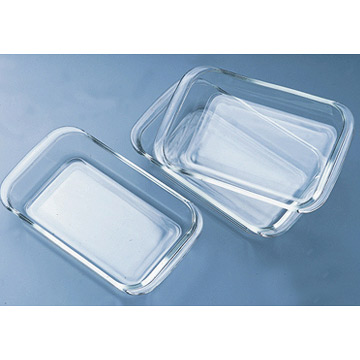